Тема: О занятиях наших предков.
Подготовила: учитель начальных классов
                               Шартон И. А.
Зачем человек трудится?
Труд даёт человеку всё необходимое для жизни ( дом, пищу, одежду и т.п.)
Просто так
Трудом создаются дворцы, книги, произведения искусства
Появляются заводы, машины, фабрики, станки, компьютеры и др.
Заставляют
Для общения, передачи опыта, для удовольствия от творчества
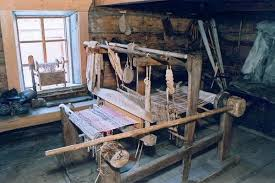 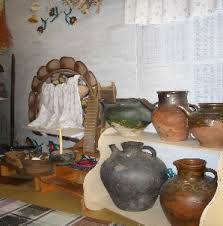 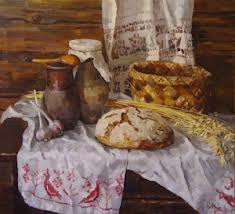 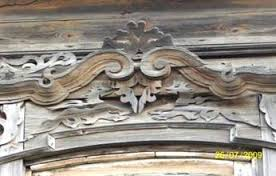 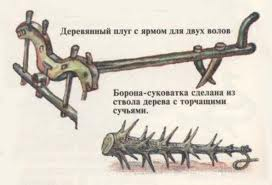 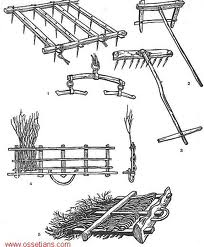 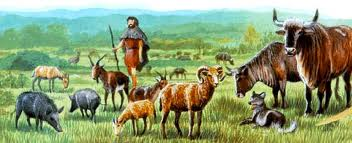 Тема: Занятия  наших предков
Цель: 
1.Узнать об основных занятиях наших предков.
2. Сравнить их с современными занятиями людей.
1 группа:
1. Какими были основные занятия наших предков в сельской местности?
2 Чем питались наши предки?
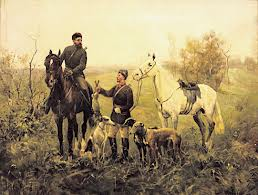 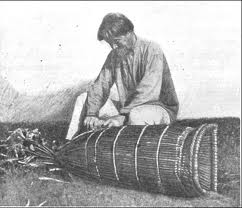 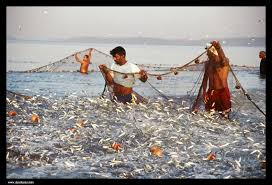 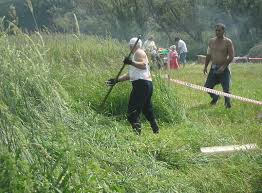 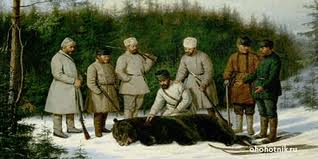 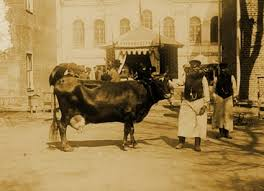 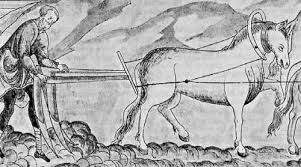 2 группа:
1.Что такое трапеза?
2.Во сколько крестьяне ели и  что?
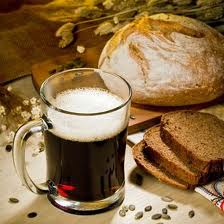 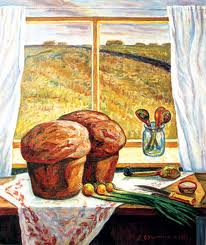 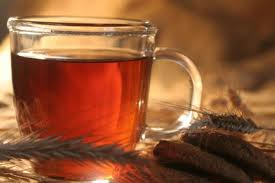 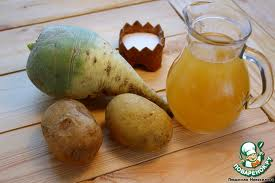 3 группа:
1.Чем занимались в городах?
2 Без каких мастеров нельзя было обойтись?
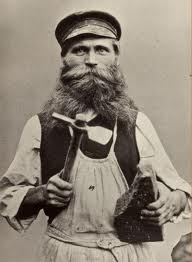 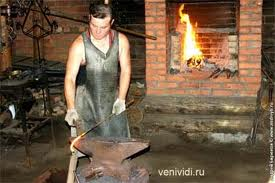 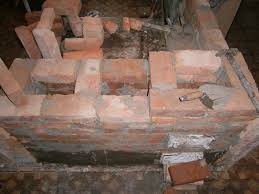 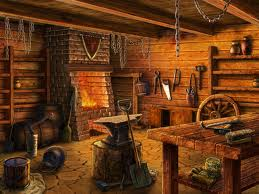 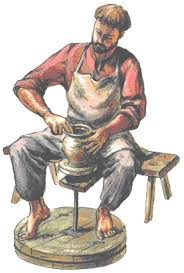 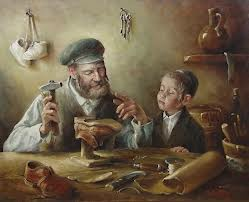 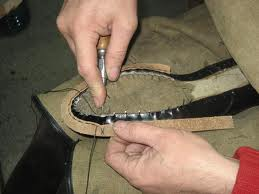 «Дом, как  чаша полная, - хлеб – соль всегда на столе»
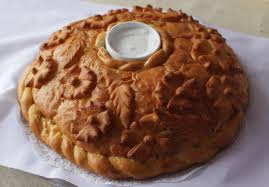 «Хлеб да соль»




«Хлеб кушать милости просим».
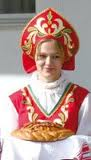 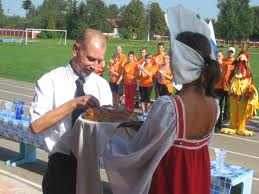